МКДОУ Тогучинского района Тогучинский детский сад №7 «Калинка» комбинированного вида
Театрализованная деятельность в коммуникативном и речевом развитии дошкольников в контексте ФГОС
Семинар для воспитателей  Тогучинского района 
26.02.2015г.
Автор-составитель: ст. воспитатель высшей квалификационной категории 
Поляничкина Юлия Юрьевна
Для современного этапа развития дошкольного образования характерны
поиск и разработка новых технологий обучения и воспитания
 поиск пути развития детей в сугубо детских видах деятельности в противовес обучению школьного типа
На первое место выходят:
 принцип интеграции содержания дошкольного образования
 интеграции видов детской деятельности: игровой, познавательно-исследовательской, продуктивной
принцип деятельностного подхода
 принцип обучения - учить играя
Вектор деятельности в условиях ФГОС
От традиционной системы обучения
к развивающему 
обучению
От знаниевой парадигмы
к деятельностной
к самоорганизации и социализации
От системы воспитания
От системы всеобщего контроля
к сопровождению индивидуальной траектории развития
В брошюре ЮНЕСКО, посвященной формированию языка в дошкольном возрасте, говорится, что развитие речи — важнейшая предпосылка успешного школьного обучения. Одно из основных правил речевого развития — все время вступать с ребенком в контакт, говорить обо всем, что окружает, используя специально обращенную к ребенку речь, адаптированную к его потребностям, возможностям, варьируя формы выражения и мимику.
По данным статистики на сегодняшний день 7 детей из 10 нуждаются в специальной коррекционной работе. При этом дефекты речи зачастую сопровождаются нарушениями в эмоционально-волевой сфере. В связи с этим перед педагогом стоит трудная задача найти новый подход к обучению и воспитанию дошкольника в гармонично развитую личность.
	Театрализованная деятельность  и является одним из самых эффективных способов коррекционного воздействия на ребенка, в котором ярко проявляется  принцип обучения : учить играя.
В современных условиях игра является своеобразным центром, вокруг которого сосредоточиваются главные интересы и переживания детей.
Ученые единодушны во мнении, что театр является одним из самых ярких, красочных и доступных восприятию ребенка сфер искусства. По эстетической значимости и влиянию на общее развитие ребенка театрализованной деятельности по праву принадлежит почетное место рядом с музыкой, рисованием и лепкой.
Театрализованная деятельность, к сожалению, не входит в систему организованного обучения детей в детском саду. Воспитатели  используют её в работе в основном для развития творческого потенциала детей и чаще как инсценировку к празднику, а в повседневной жизни – достаточно бессистемно, эпизодически, по своему усмотрению, зачастую для того, чтобы сделать жизнь детей в группе увлекательнее, разнообразнее. Подготовка к спектаклю чаще всего заключается в разучивании ролей с многократным повторением текста детьми. А игра-драматизация и вовсе отдаётся на откуп детям.
В первую очередь это связано  с недопониманием значения театрализованной деятельности для развития ребенка-дошкольника.
Театрализованная деятельность  позволяет решать многие актуальные проблемы педагогики и психологии
Развитие  социально- коммуникативных качеств личности, нравственное воспитание
Художественное  развитие
Развитие памяти
Развитие  воображения, фантазии
Познавательное развитие
Развитие внимания
Речевое развитие
Развитие движений
Развитие восприятия
Социально-коммуникативное развитие
коллективный характер театрализованной деятельности позволяет расширять и обогащать опыт сотрудничества детей, как в реальных, так и воображаемых ситуациях, способствует  формированию положительных взаимоотношений между детьми в процессе совместной деятельности
при подготовке спектакля дети учатся выделять цель, средства ее достижения, планировать и координировать свои действия
воспитание культуры познания взрослых и детей (эмоциональные состояния, личностные качества, оценка поступков и пр.)
воспитание у ребенка уважения к себе, сознательного отношения к своей деятельности
развитие эмоций
воспитание этически ценных способов общения в соответствии с нормами и правилами жизни в обществе
коррекция личностного развития
Речевое развитие
Развитие всех компонентов, функций и форм речевой деятельности:
обогащение словаря: образных выражений, сравнений, эпитетов, синонимов, антонимов и пр.
грамматического строя
совершенствования звуковой стороны речи
содействие развитию монологической и диалогической речи
 овладение выразительными средствами общения: словесными (регулированием темпа, громкости, произнесения, интонации и др.) и невербальными (мимикой, пантомимикой, позами, жестами)
Театрализованная деятельность в детском саду организационно может пронизывать все режимные моменты:
включаться в любую ННОД;
в совместную деятельность детей и взрослых в свободное время (в работу различных студий и кружков, в содержание праздников, развлечений и досугов);
осуществляться в самостоятельной деятельности детей.
Театрализованная игра в ННОД
Во время непосредственно образовательной деятельности педагог включает театрализованную игру как игровой прием и форму обучения детей. 
В образовательную деятельность вводятся персонажи, которые помогают детям усвоить те или иные знания, умения и навыки. 
Игровая форма проведения образовательной деятельности способствует раскрепощению ребенка, созданию атмосферы свободы и  игре
Совместная деятельность детей и взрослых
организация игр и игровых ситуаций на прогулке,  в игровых комнатах
чтение художественной литературы с последующим обыгрыванием сюжетных эпизодов вне ННОД в течение дня
игры-рисования на свободную тему 
строительные игры с драматизацией
Самостоятельная деятельность детей
Исследование, проведенное Г.А. Волковой убедительно показало, что интенсивному речевому развитию служит именно самостоятельная театрально-игровая деятельность, которая включает в себя не только само действие детей с кукольными персонажами или собственные действия по ролям, но также и xyдoжecтвeннo-peчeвyю деятельность (выбор темы, передача знакомого содержания, сочинение, исполнение песен от лица персонажей, их инсценирование, приплясывания, напевание и т.д.)
Трудности
Перегрузка детей информацией в процессе театрализованной деятельности.
Господство старых методов, построенных на механическом воспроизведении интонаций, жестов, движений, мимики и копировании их за педагогом .
Отсутствие у детей  потребности самостоятельно решать задачи, связанные с созданием художественного образа.
Обучение, построено на основе копирования заданного педагогом  образца. 
В старшем дошкольном возрасте, в связи с появлением самооценки, ребенок начинает сам оценивать себя, свои действия.

 Таким образом, методы работы с детьми и содержание театрализованной деятельности требуют совершенствования
Формы работы
театрализованная игра
беседа
иллюстрирование
изучение основ сценического мастерства;
мастерская образа
мастерская костюма, декораций
инсценирование произведения
постановка спектакля
посещение спектакля
работа в малых группах
актёрский тренинг
экскурсия
выступление
Новый подход к организации театрализованной деятельности

1. Театрализованная деятельность, в основе которой  положен  принцип предоставления всем детям равных возможностей.
2. Предоставление ребёнку возможности для проявления инициативы и самостоятельности  при выборе роли и  характера для своего героя. 
3. Постановка спектаклей по собственному замыслу детей, только на основе их творчества. 	
        Уровень психического развития старшего дошкольника позволяет реализовать эту идею
Организация, содержание и методика работы с детьми.
Организация
К работе с детьми по театрализованной деятельности педагог приступает с октября-ноября, т.е. после того, как у большинства детей закончится адаптационный период.
     Для проведения театрализованной деятельности в сетке занятий должно быть выделено специальное время в двух формах:
• как специально организованная форма работы педагога с детьми;
• как нерегламентированный вид деятельности по желанию ребенка.
       Нерегламентированная театрализованная деятельность может осуществляться детьми ежедневно (в утренние и вечерние часы) в процессе свободной самостоятельной деятельности детей.
В театрализованной деятельности важная роль принадлежит музыке. Но к участию в музыкальном оформлении спектаклей музыкальный руководитель детского сада должен подойти творчески.
Родители – участники воспитательно-образовательного процесса.
Организация работы с родителями
Эффективность развития детей в театрализованной деятельности во многом определяется присутствием родителей в качестве зрителей. Поэтому педагоги должны предварительно договориться с родителями группы о времени ухода детей домой, которое будет удобным для большинства из них, и проведение ежемесячного спектакля с детьми («Театральной пятницы» ) приурочить к этому времени. Таким образом, на участие в спектакле в качестве зрителя каждый родитель должен будет потратить не более 25 минут. Это должно стать доброй традицией в  ежемесячном общении детей, педагогов и родителей.
        Постановка спектаклей для родителей может быть приурочена  и к определенным праздникам.
Задачи по развитию ребёнка в театрализованной деятельности, решаемые в семье.
Поддерживать интерес ребенка к театрализованной деятельности
По мере возможности стараться присутствовать на детских спектаклях
Обсуждать с ребенком перед спектаклем особенности той роли, которую ему предстоит играть, а после спектакля - полученный результат
Отмечать достижения и определять пути дальнейшего совершенствования
Предлагать исполнить понравившуюся роль в домашних условиях, помогать разыгрывать полюбившиеся сказки, стихотворения
Рассказывать знакомым в присутствии ребенка о его достижениях
Рассказывать ребенку о собственных впечатлениях, полученных в результате просмотра спектаклей
Постепенно вырабатывать у ребенка понимание театрального искусства, специфическое «театральное восприятие», основанное на общении «живого артиста» и «живого зрителя»
По мере возможности организовывать посещение театров или просмотр видеозаписей театральных постановок
Содержание и методика работы с детьми  5-7 лет.
Работа с детьми старшего дошкольного возраста в театрализованной деятельности осуществляется по двум взаимосвязанным направлениям.
ПЕРВОЕ НАПРАВЛЕНИЕ предполагает работу по развитию внимания, воображения, движений детей, снятия их сценического волнения
ВТОРОЕ НАПРАВЛЕНИЕ целиком посвящено работе над ролью и включает анализ художественного произведения, инсценировки, работу над текстом, обсуждение особенностей характеров героев, отбор средств сценической выразительности, отработка мизансцен, овладение приемами грима
Правила подготовки к спектаклю
Не перегружать детей

 Не навязывать своего мнения

Предоставлять всем детям возможность попробовать себя в разных ролях
Специфические компоненты системы работы по театрализованной деятельности
Эмоциональное 
погружение
в произведение
Отражение 
прочитанного 
в видах деятельности
Собственно
драматизация
произведения
Подход к развитию детей в театрализованной деятельности строится на основе ведущей деятельности дошкольников - игре. 
      Поэт и искусствовед Максимилиан Волошин сказал так: «Искусство драгоценно лишь постольку, поскольку оно игра. Художники - ведь это только дети, которые не разучились играть. Гении - это те, которые сумели не вырасти. Все, что не игра, - то не искусство».
Следовательно, работая с детьми, важно сохранить для сцены богатство их воображения, живость, непосредственность передачи различных эмоциональных состояний, вооружить их элементарными приемами актерской техники.
Приёмы развития творчества
Работу маленького актера над собой целесообразно осуществлять в виде специальных упражнений, которые после разучивания с педагогом, надо ввести в повседневную жизнь детей в виде игры.
Упражнения на напряжение мышц;
Упражнения на расслабление мышц;
Упражнения на развитие воображения.
Работа маленьких актёров над ролью под руководством педагога строится следующим образом.
1. Знакомство с инсценировкой: О чем она? Какие события в ней главные?
2.Знакомство с героями инсценировки: Где они живут? Как выглядит их дом? Их внешность, одежда, манера поведения, их взаимоотношения друг с другом и т.п.
3.Распределение ролей.
4.Работа над ролью:
составление словесного портрета героя;
фантазирование по поводу его дома, взаимоотношений с родителями, друзьями, придумывание его любимых блюд, занятий, игр
сочинение иных случаев из жизни героя, не предусмотренных инсценировкой;
анализ придуманных поступков героя;
работа над текстом: Почему герой так говорит? О чем он в этот момент думает? Основная задача педагога состоит в том, чтобы помочь ребенку понять, почувствовать все то, что скрывается за словами текста;
работа над сценической выразительностью: определение целесообразных действий, движений, жестов персонажа на игровом пространстве, место его положения на сценической площадке, темпо-ритм исполнения, мимика, интонации;
подготовка театрального костюма;
создание образа с использованием умело наложенного грима.

Сценическое поведение ребенка должно быть мотивированным, имеющим внутренний смысл в рамках той роли, которую он исполняет.
Работая над выражением лица, постигая язык тела, движений дети постепенно овладевают средствами выразительности, которые им помогут добиться успеха на подмостках детского театра, почувствовать уверенность в себе и своих возможностях.
Репертуар для детей 5-7лет
В репертуар необходимо включить  фольклор народов мира, русскую и мировую классическую поэзию, стихи современных отечественных и зарубежных авторов.
По образному выражению известной поэтессы нашего времени Ирины Токмаковой именно поэзия является для ребенка необходимым «витамином» духовного развития. Она способствует развитию воображения, фантазии, творческому полету малыша, который унесет его из бытовой обыденности в новый прекрасный мир. 
Каждый педагог может создать свой репертуар или внести свои изменения в программный репертуар
С детьми старшего дошкольного возраста педагоги должны построить  работу на репертуаре, в который, наряду с традиционными постановками, войдут спектакли, содержание для которых придумают сами дети.
Кроме того, надо использовать:
инсценировки по художественным произведениям, в которых дети исполняют разные роли
спектакли на основе содержания, придуманного самими детьми («Новогодняя сказка», «В подарок деду Морозу» и мамам к дню 8 Марта)
инсценировки с использованием кукол-марионеток и плоскостных фигурок, которые приводятся в движение с помощью палочки, закрепленной в их нижней части.
Предполагаемые  умения и навыки  детей.
Умеют строить небольшие монологи и более развёрнутые  диалоги между персонажами, разыгрывают с персонажами действия с применением разнообразных движений (повороты туловища, головы, движения рук)
Умеют  выразительно  прочитать текст с нужными интонациями
Умеют  сочинять  этюды по сказкам
Запоминают заданные позы
Умеют согласовывать свои действия с действиями партнеров, не заслоняют их, выбирают целесообразные движения и действия, находят выразительные средства исполнения роли своего персонажа
Стремятся оформить место действия персонажей некоторыми элементами декорации
Владеют техническими приёмами, характерными для различных видов театрального искусства
Виды театров для групп раннего и младшего дошкольного возраста
I младшая группа
Пальчиковый театр – способствует лучшему управлению движениями собственных пальцев
II младшая группа
Театр кукол на столе – способствует владению техникой управления куклами настольного театра (куклы из бумажных конусов, цилиндров, коробочек, игрушки из ткани, меха, поролона
Театр картинок и фланелеграф - развивает                                                                 ловкость, умение управлять своими движениями, концентрировать внимание на одном виде деятельности
Средняя группа
Театр ложек, верховые куклы (бибабо, куклы на                                                                              гапите) – знакомство детей с театральной ширмой,                                                           основами кукловождения
Теневой театр
«Театр теней» считается одним из самых условных театров. В нем нет, никаких рассеивающих внимание впечатлений (красок, рельефа), поэтому  внимание ребенка-зрителя не разбрасывается на множественных и разнородных признаках предмета, а сосредоточено только  на его форме и движении. Именно поэтому он доступен и хорошо воспринимаем детьми. Именно потому, что силуэт – обобщение, он понятен детям. Надо только, чтобы силуэты были сделаны выразительно, без мелких подробностей и живо в смысле движения».  (Н. Я. Симонович-Ефимова)
Виды театров для групп старшего дошкольного возраста
Старшая группа
Кукольный театр
Знакомство с куклами-марионетками, куклами с «живой рукой», обучение технике управления этими куклами.
Подготовительная к школе группа
Знакомство с куклами с «живой рукой», людьми-куклами и тростевыми куклами; обучение технике работы с этими куклами.
Гапит – деревянный стержень.
кукла-марионетка – приводится в движение с помощью крестовины ВАГИ, к которой на ниточках подвешивается игрушка.
 куклы-люди – ребенок надевает на себя костюм, изготовленный из поролона, обтянутого тканью.
кукла с «живой рукой» - вместо рук куклы руки кукловода в перчатках. Кукла состоит из деревянного стержня, головы из папье-маше. На бороздке, прорезанной вокруг шеи, держится свободно свисающий костюм.
Кукольный театр -  врачи-педиатры считают, что не все виды кукольных театров могут использоваться в работе с детьми старшего дошкольного возраста. Так, например, длительные действия ребенка с вытянутой и поднятой над головой рукой противопоказаны в этом возрасте, тогда как театр марионеток, при котором дети действуют сидя, признан одним из самых психафизиологичных видов театра для детей этого возраста
Основные параметры диагностики детей
старшей группе
(умеет разыгрывать несложные сюжеты, использует выразительные
средства, пантомимические навыки, умеет проявлять творческую инициативу, импровизировать)
средней группе
(умеет разыгрывать несложные сюжеты, использует выразительные средства)
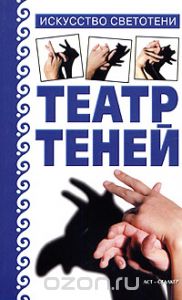 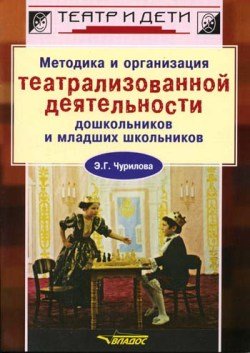 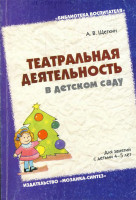 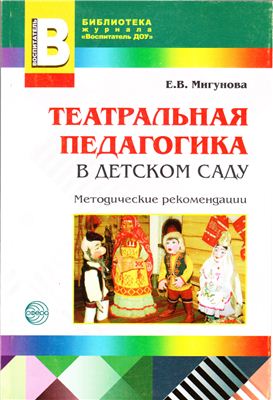 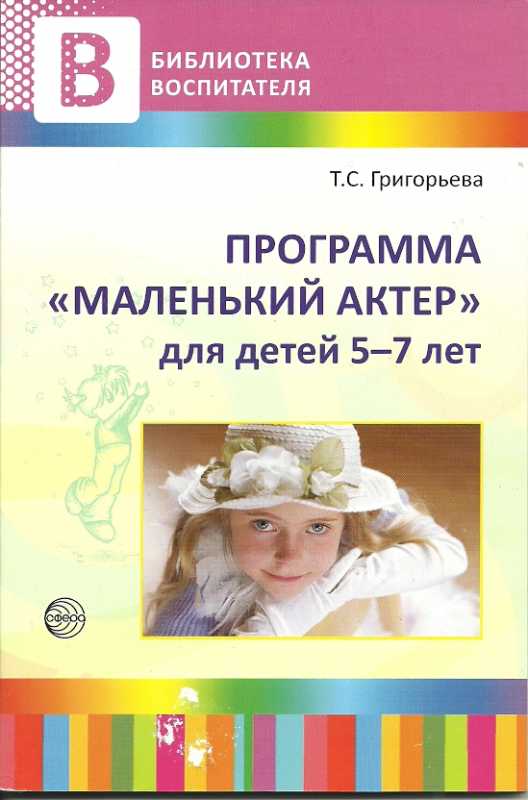 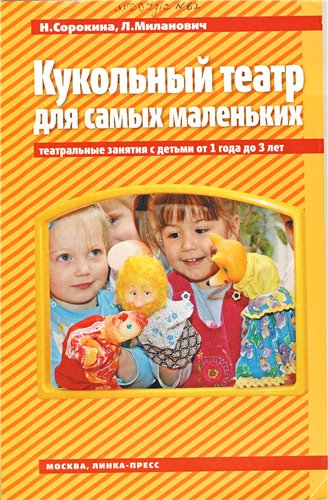 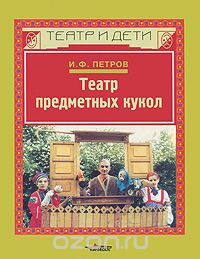 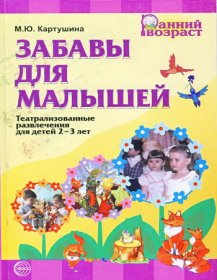 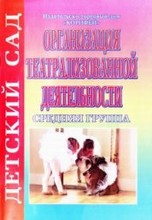 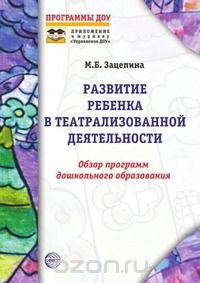 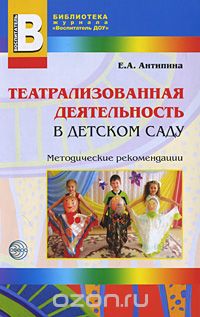 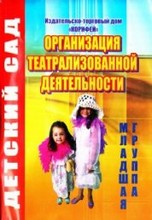 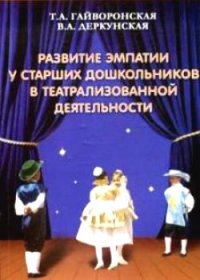 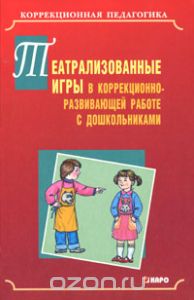 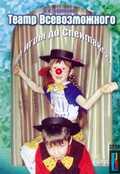 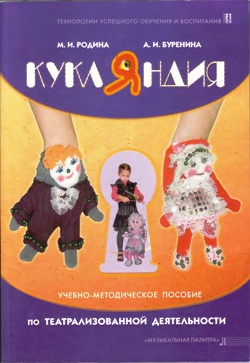 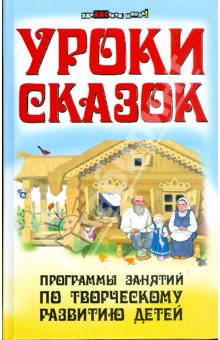 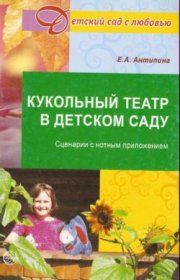 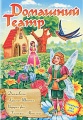 Спасибо за внимание!